Person A
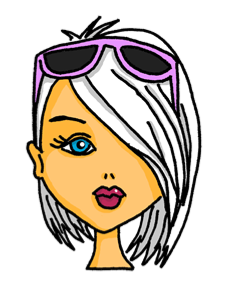 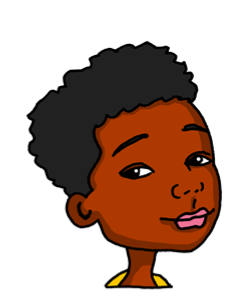 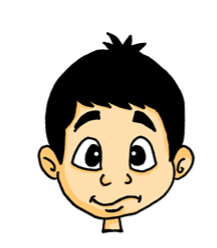 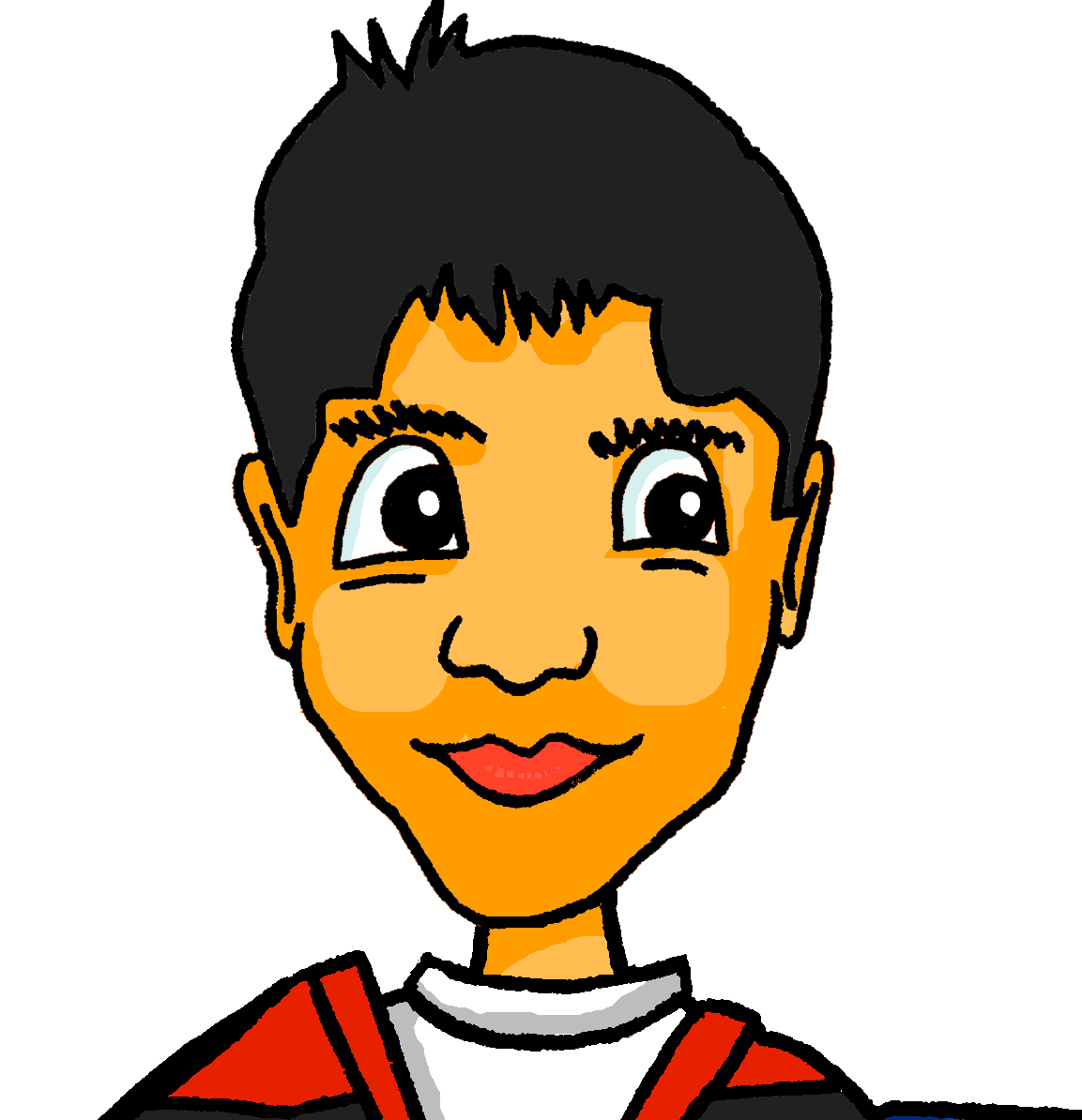 Mehmet
Schlagzeug spielen
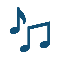 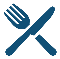 oft Pizza essen
Ski fahren + einmal
die Woche laufen
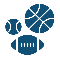 Bücher lesen
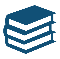 Deutsch und 
Türkisch
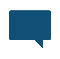 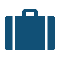 jeden Tag einenRücksack tragen
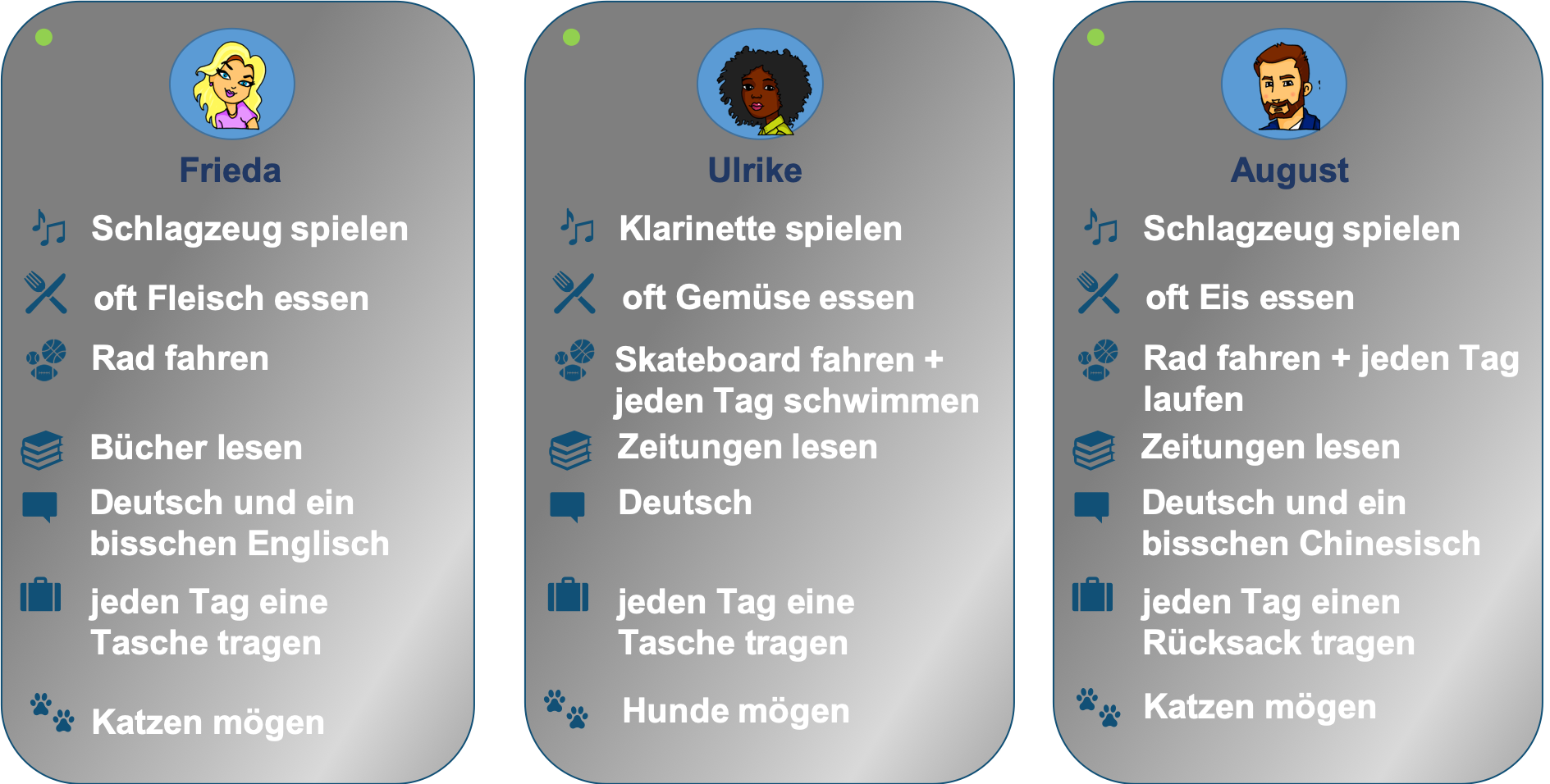 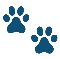 Hunde mögen
Person B
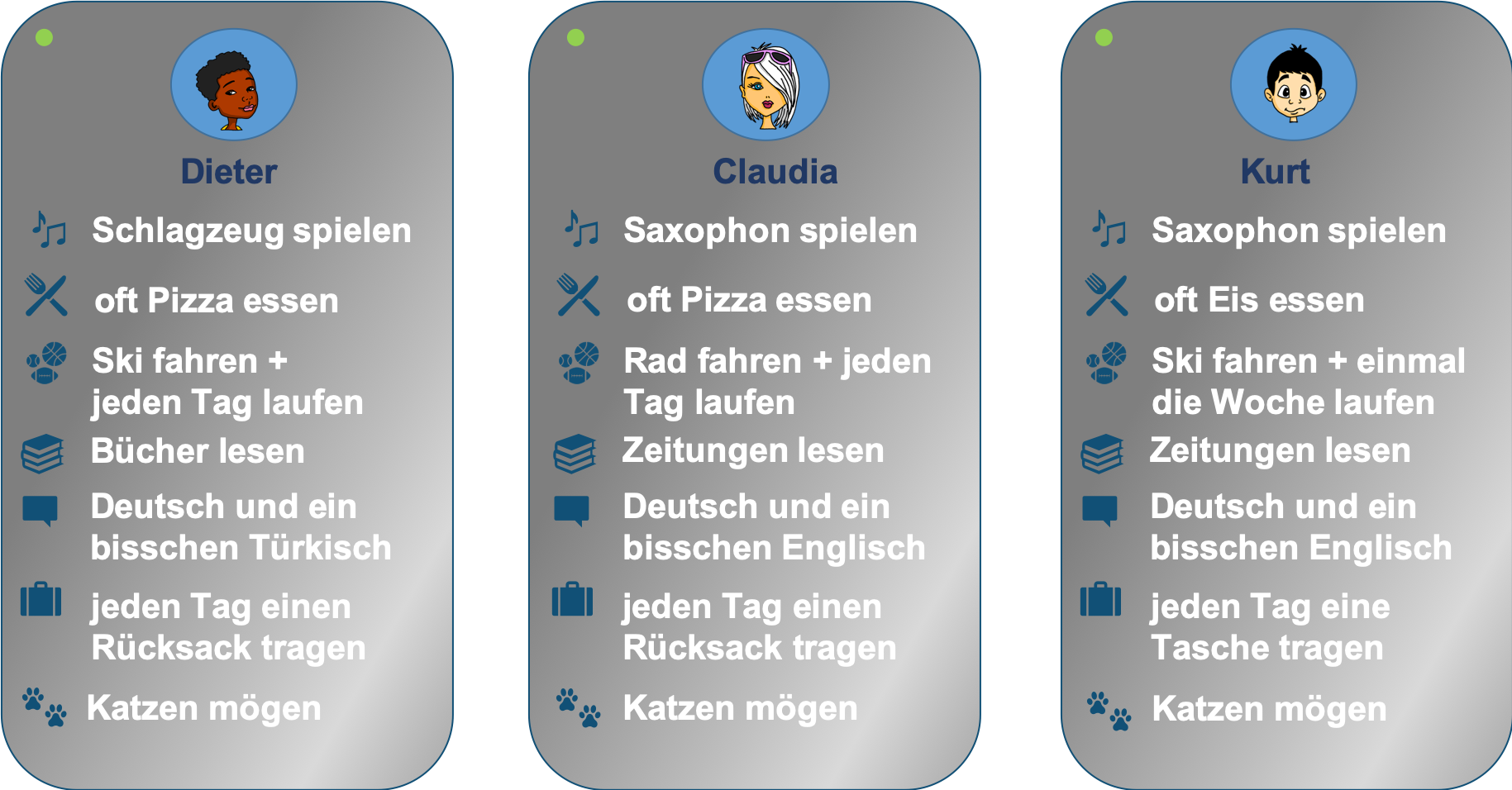 Mia
Klarinette spielen
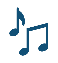 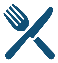 oft Gemüse essen
Skateboard fahren + 
einmal die Woche
schwimmen
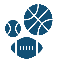 Bücher lesen
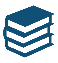 Deutsch und 
Chinesisch
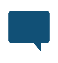 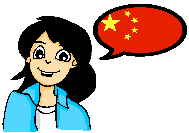 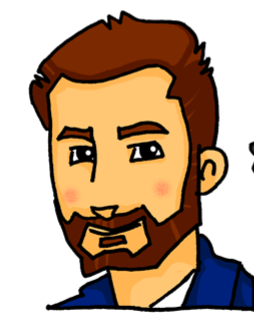 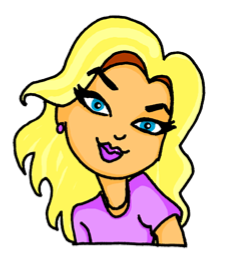 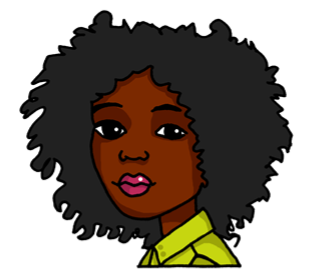 jeden Tag eineTasche tragen
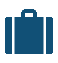 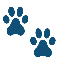 Katzen mögen